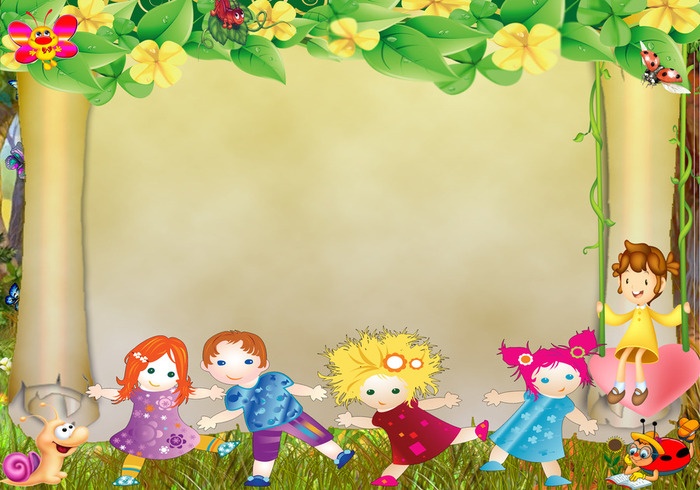 МБДОУ «Центр развития ребёнка»
  детский сад  № 22 «Клеверок»
Презентация логопедического кабинета
Учитель-логопед
Красникова А.И.
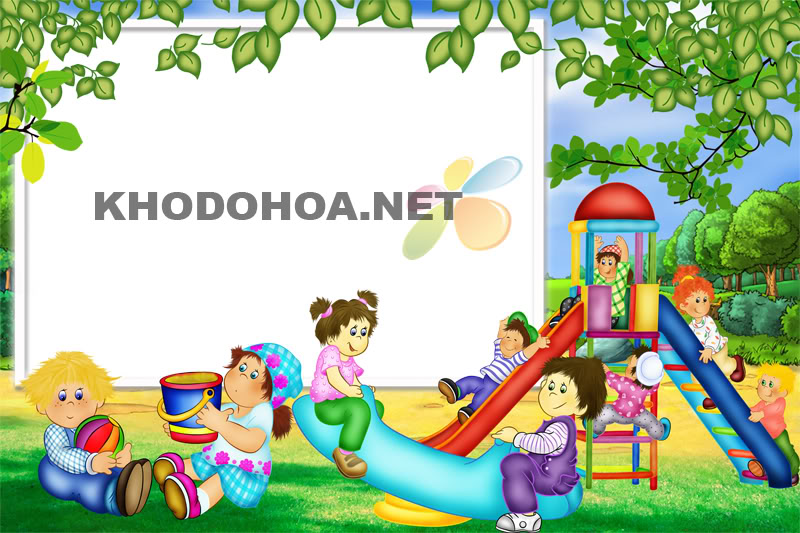 Что такое детский сад?
Здесь полным-полно ребят.
Пока мамы на работе
Они весело живут:
И гуляют, и играют,
И танцуют, и поют.
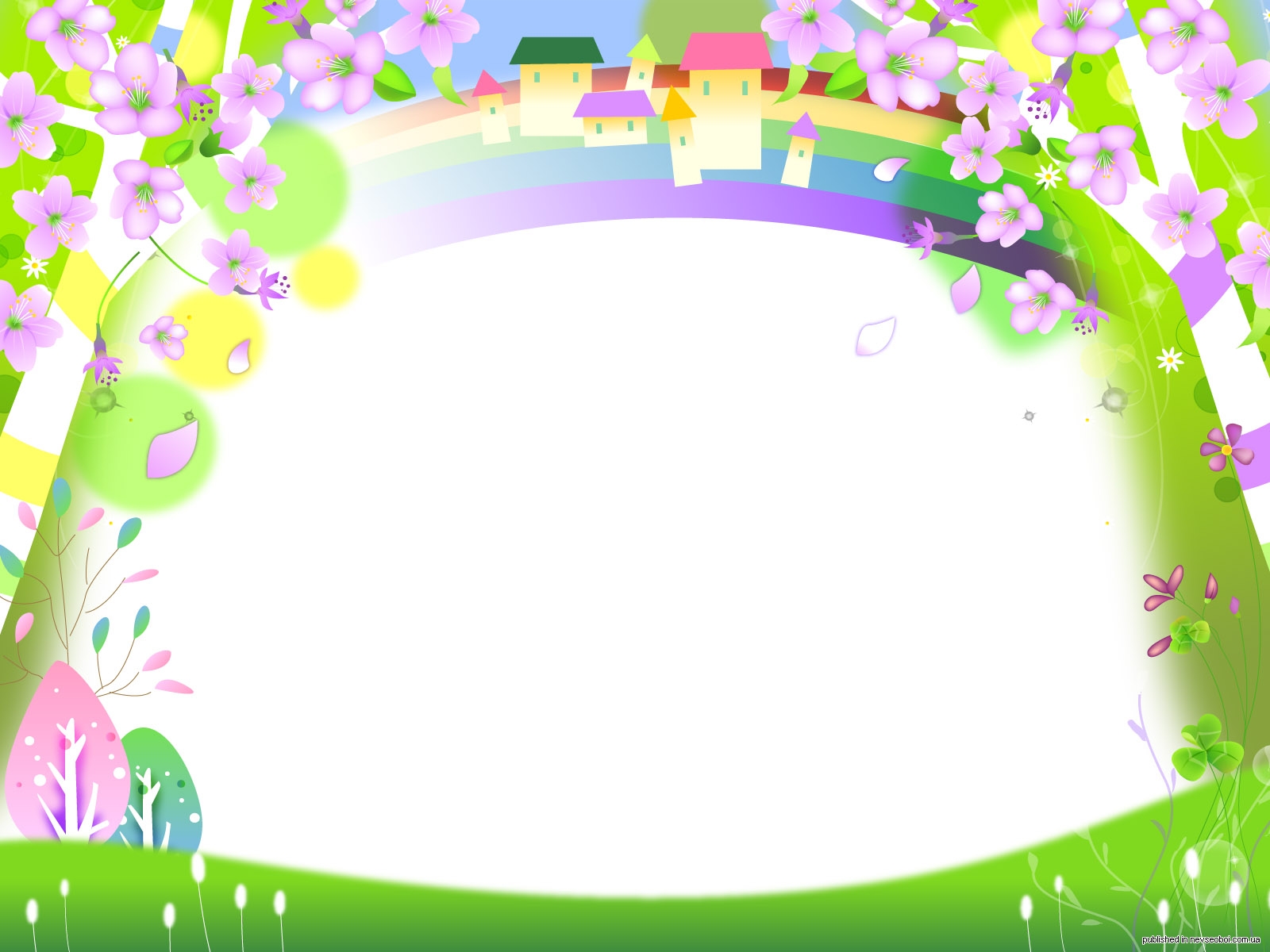 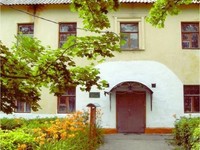 Детский сад нам дом родной
«Клеверок» наш голубой.
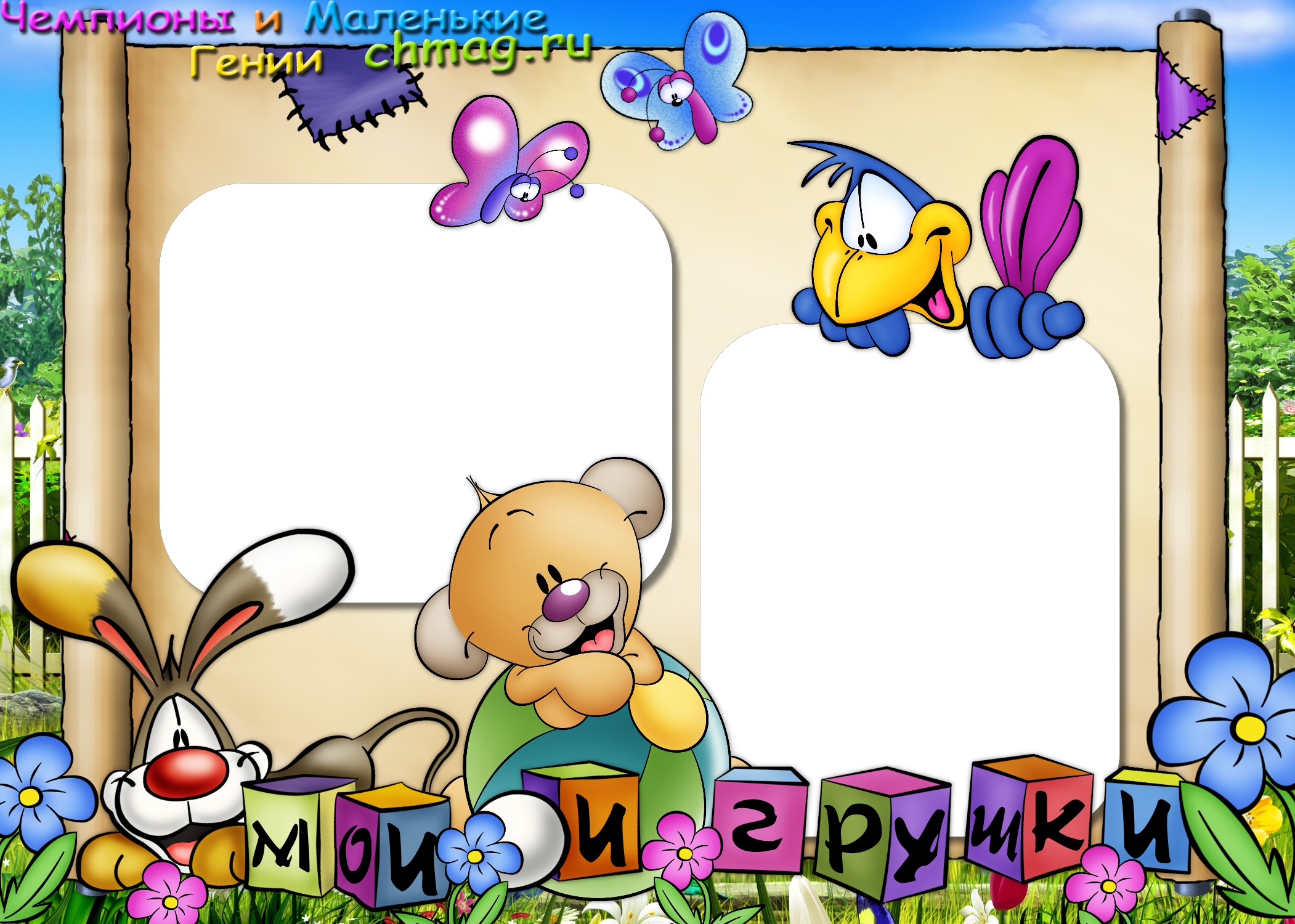 В доме горница большая,
Да нарядная какая.
А хозяйка – логопед,
С нею мы незнаем бед.
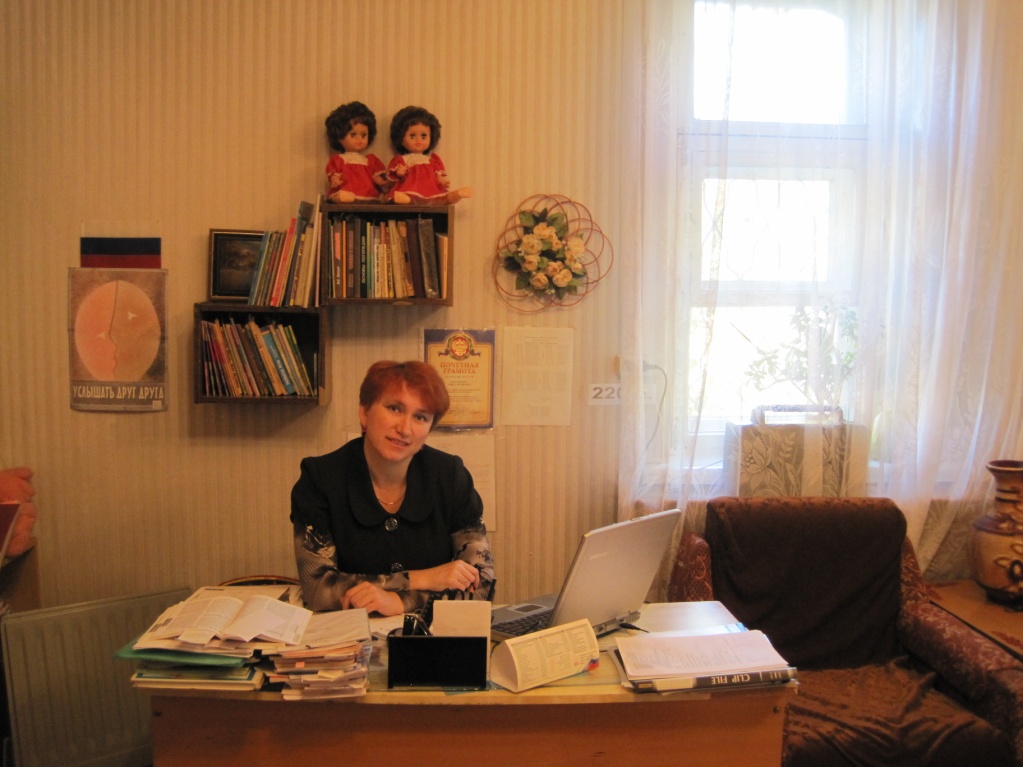 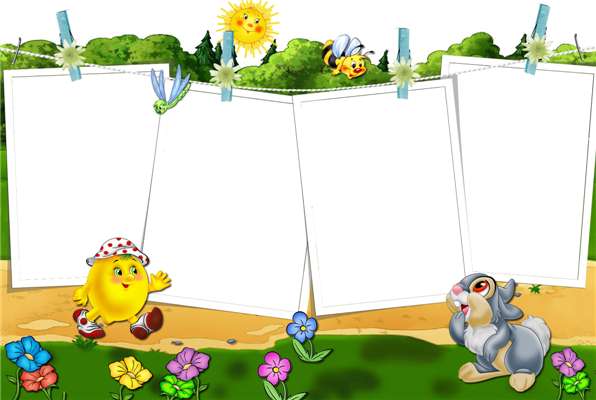 Чтобы говорить красиво,
Правильно и чисто,
Звуки мы произносили
Медленно и быстро:
Мы шипели, словно змеи,
Как медведи мы ревели,
Словно тигры мы рычали…
Думаешь, озорничали?
Вовсе нет! Вовсе нет!
Так учил нас логопед.
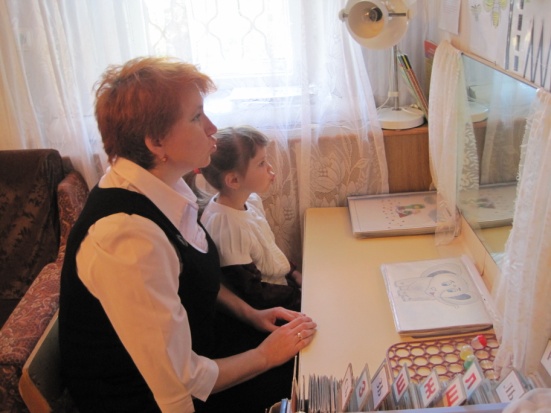 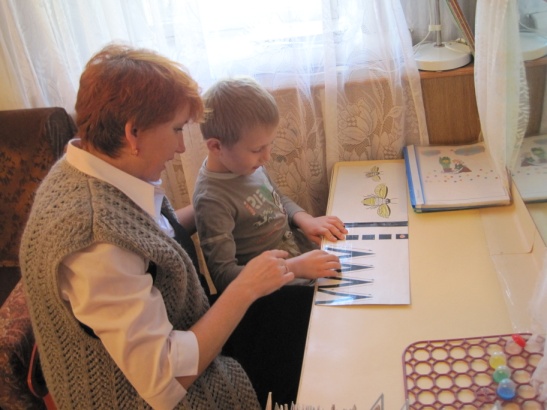 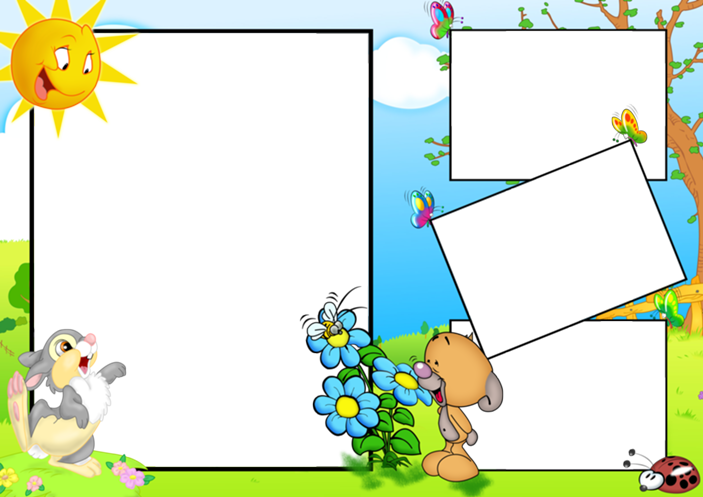 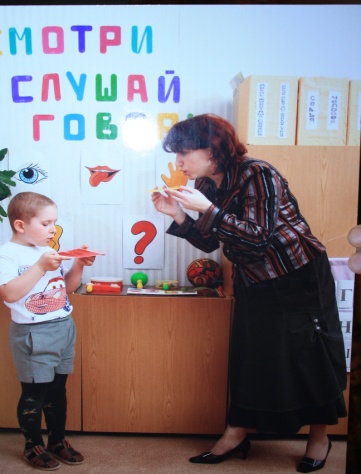 Позже нас ждала поляна,
Где учились мы дышать.
Угадать хотим картинку,
Щёки, чур, не надувать!
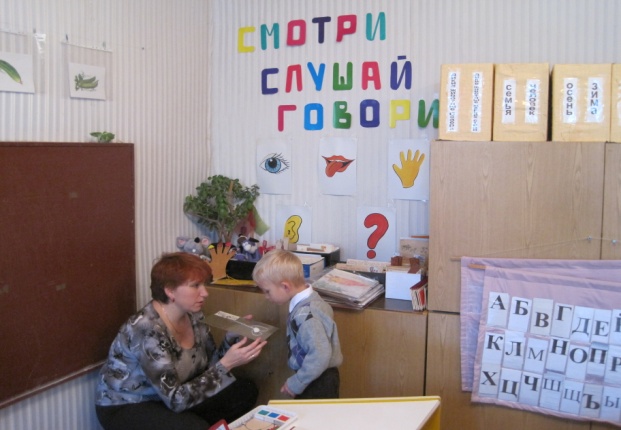 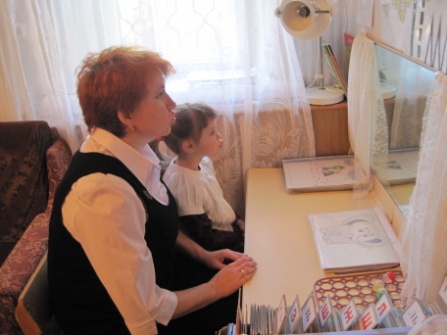 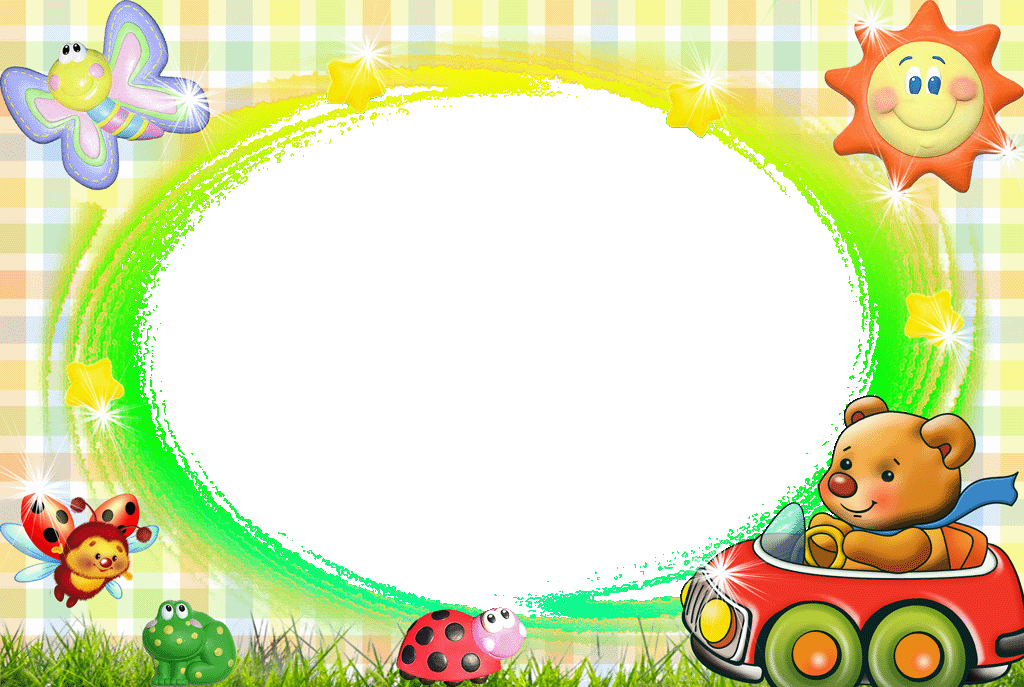 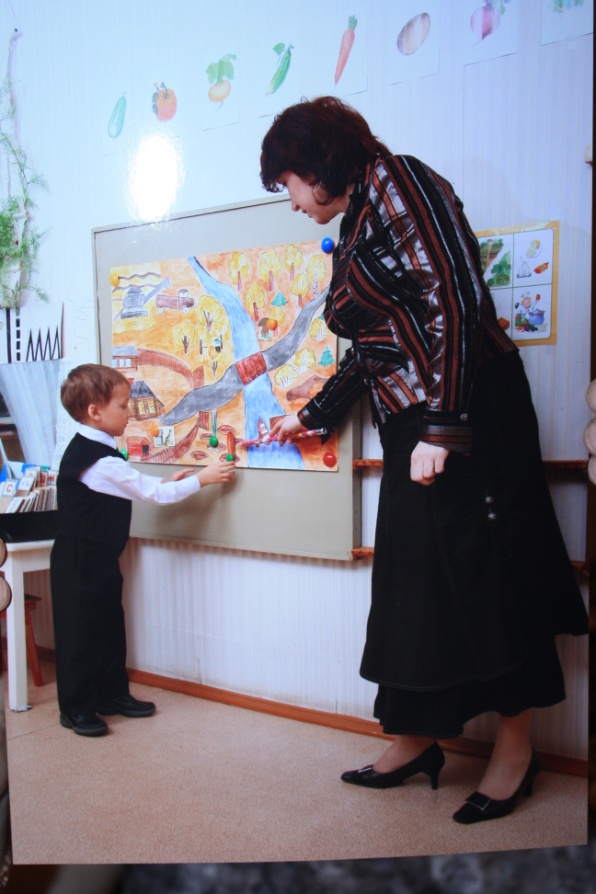 А магнитная полянка,
Так и тянет поиграть.
Потому что к школе надо
Очень речь нам развивать.

Можем мы рассказ составить
И картинку прикрепить.
Можем мы машину даже
По дороге повозить.

Речка, лес, мосток и сад
Для занятий просто клад.
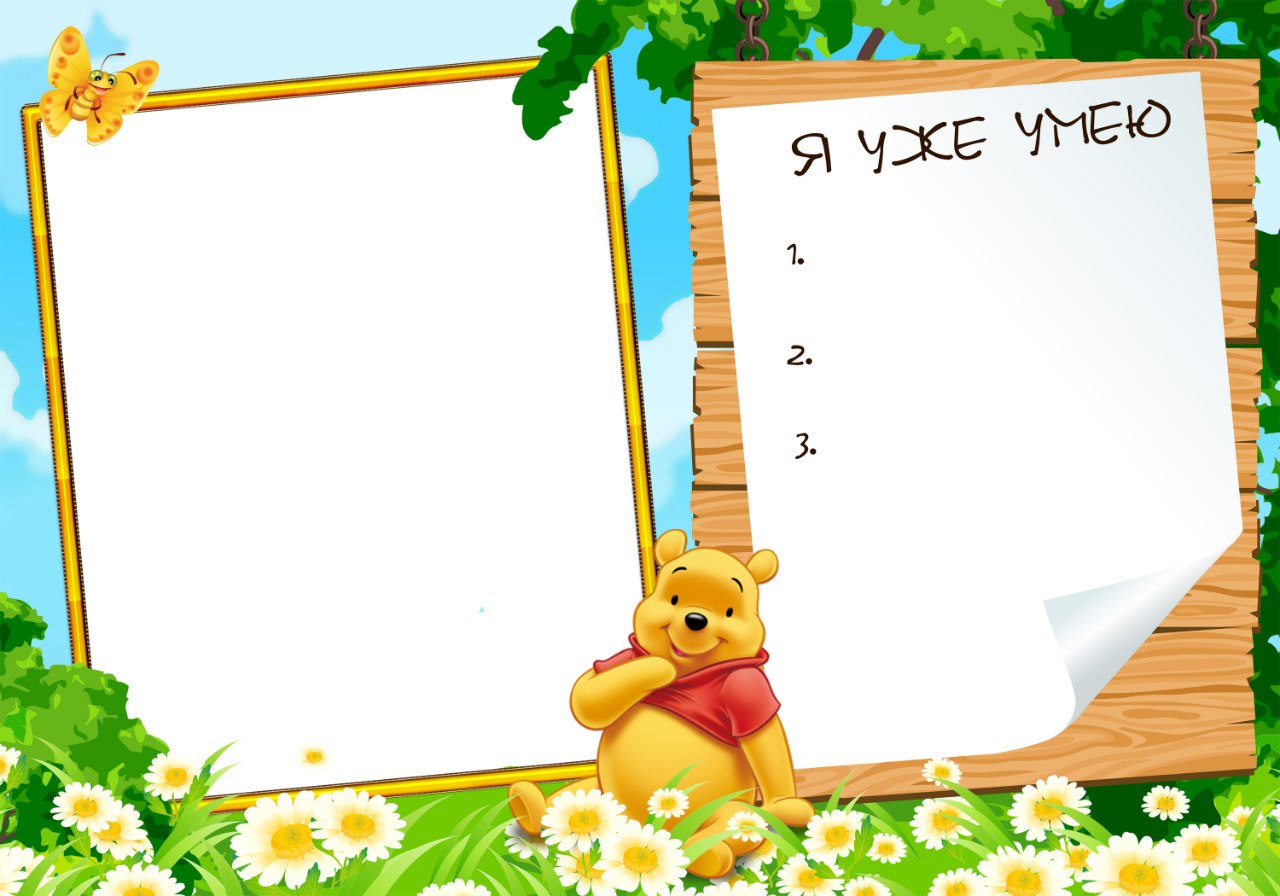 Хороши у нас ребята
Добры молодцы, девчата.
И к полянке речевой ходят  дружною гурьбой.
Потому что пальчики любят поиграть,
Гладкую горошину любят покатать,
И замок на дереве любят застегнуть,
Пуговицей к веточке листик пристегнуть.
Заплести у тучки косы дождевые,
Лучики у солнца ярко-золотые.
А шнуровка просто класс!
Вам запутаться не даст.
И крючочки, и липучки достают до самой тучки.
Тренируйте пальчики!
Маленькие пальчики,
Чтобы сильною стала рука,
Головушка умной,
А речь красивой!
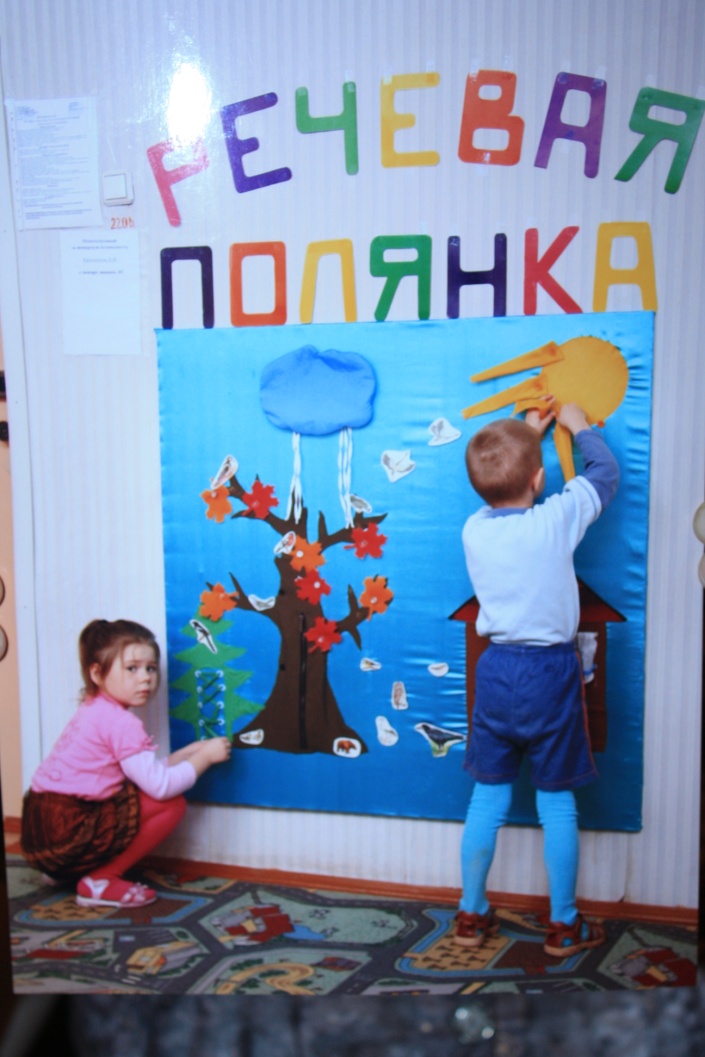 Хороши у нас ребята
Добры молодцы, девчата.
И к полянке речевой ходят  дружною гурьбой.
Потому что пальчики любят поиграть,
Гладкую горошину любят покатать,
И замок на дереве любят застегнуть,
Пуговицей к веточке листик пристегнуть.
Заплести у тучки косы дождевые,
Лучики у солнца ярко-золотые.
А шнуровка просто класс!
Вам запутаться не даст.
И крючочки, и липучки достают до самой тучки.
Тренируйте пальчики!
Маленькие пальчики,
Чтобы сильною стала рука,
Головушка умной,
А речь красивой!
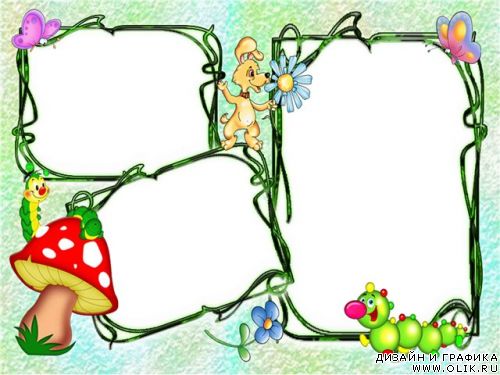 А ещё скажу вам честно,
Любим мы играть.
Логопед нам помогает
Речь формировать.
Гриб – грибок, цветок – цветы,
Посчитай скорей и ты.
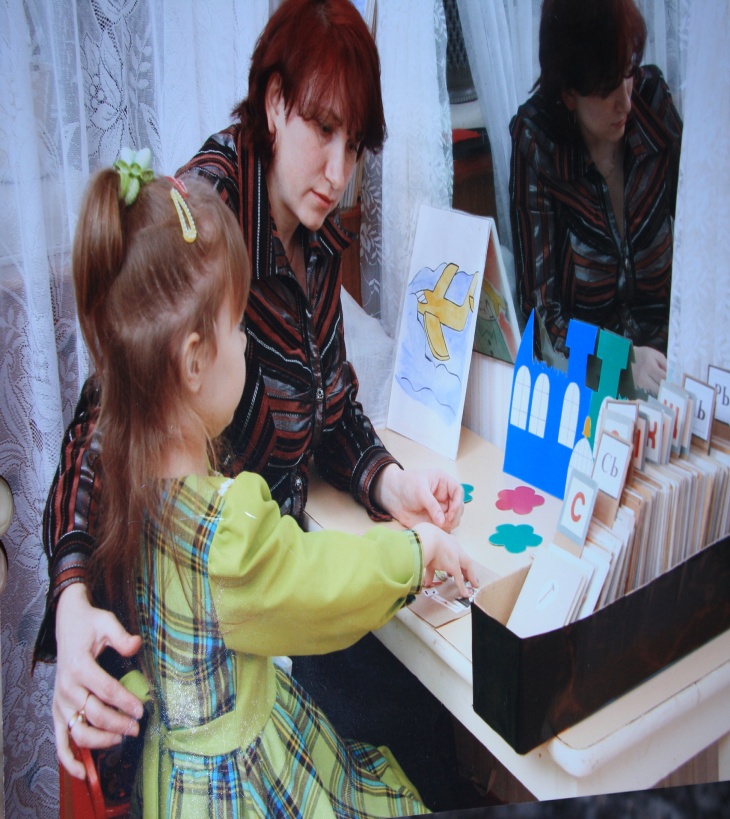 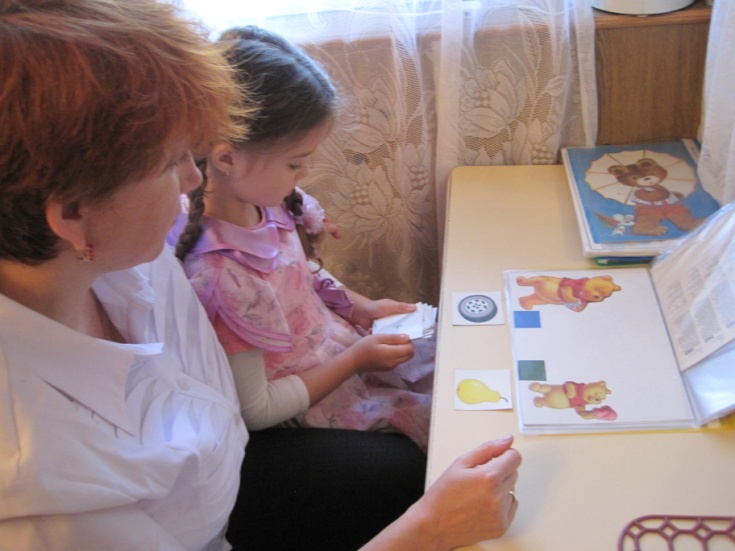 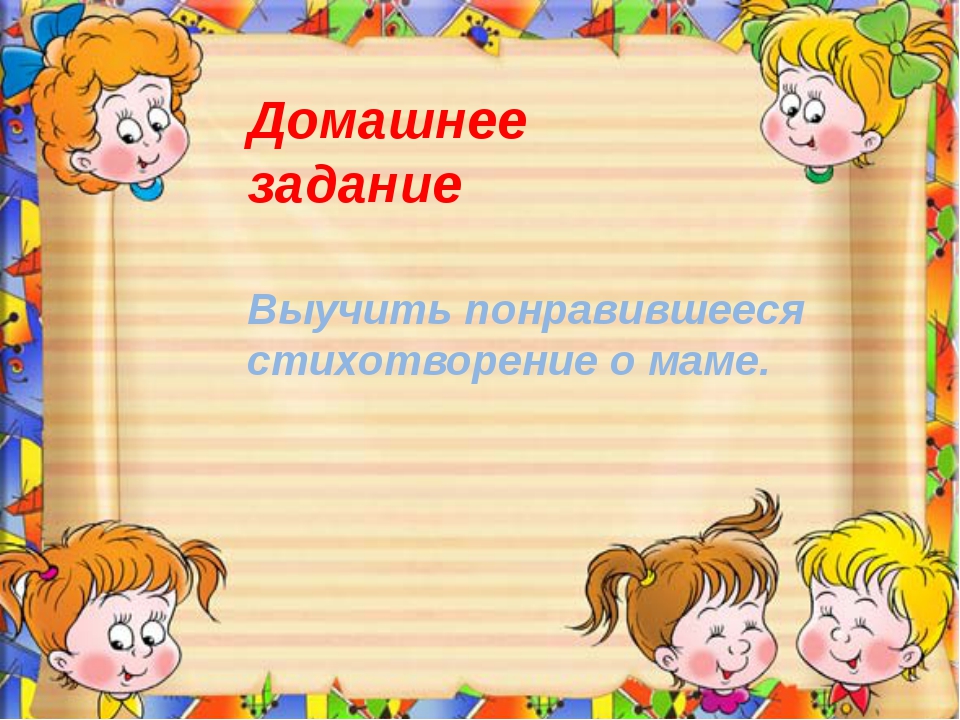 Слов сказать нам много надо.
Но с этим не надо спешить.
Спокойно подумай сначала,
Потом начинай говорить.
Слов сказать нам много надо.
Но с этим не надо спешить.
Спокойно подумай сначала,
Потом начинай говорить.
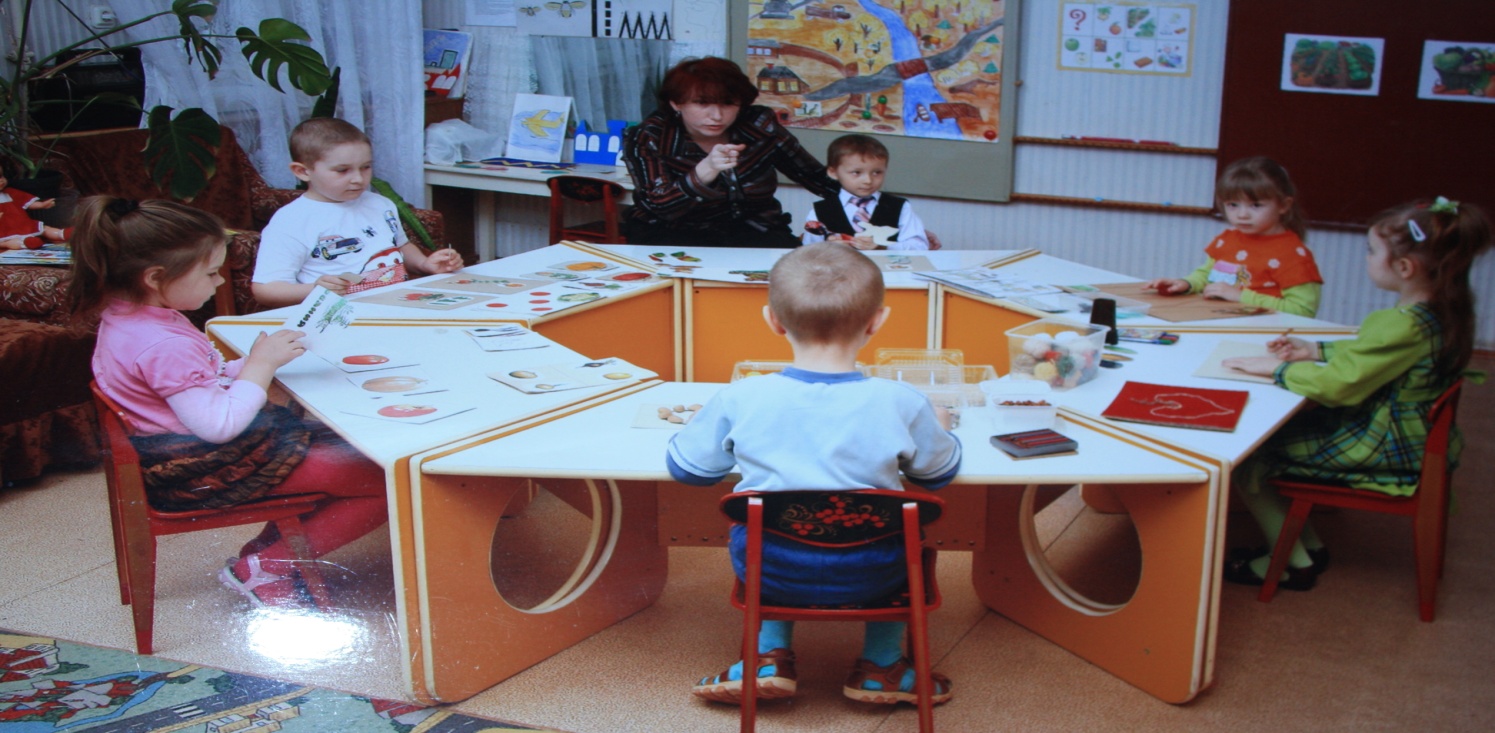 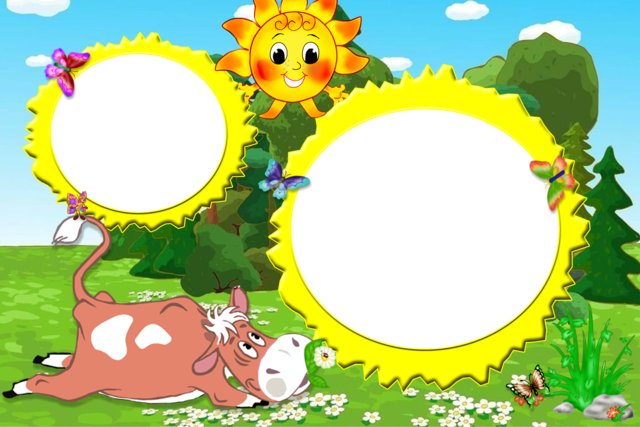 А закончим мы работу,
Отдохнуть нам всем охота.
Релаксируем мы тут,
Кресла создают уют.
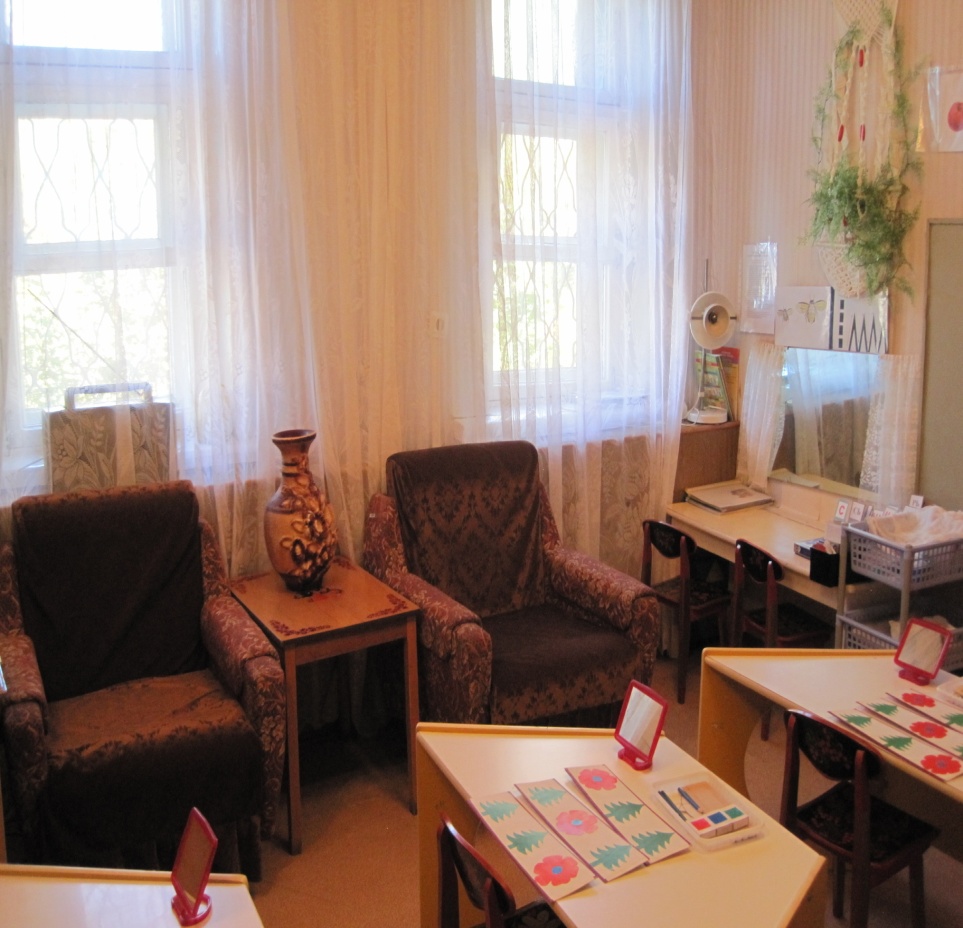 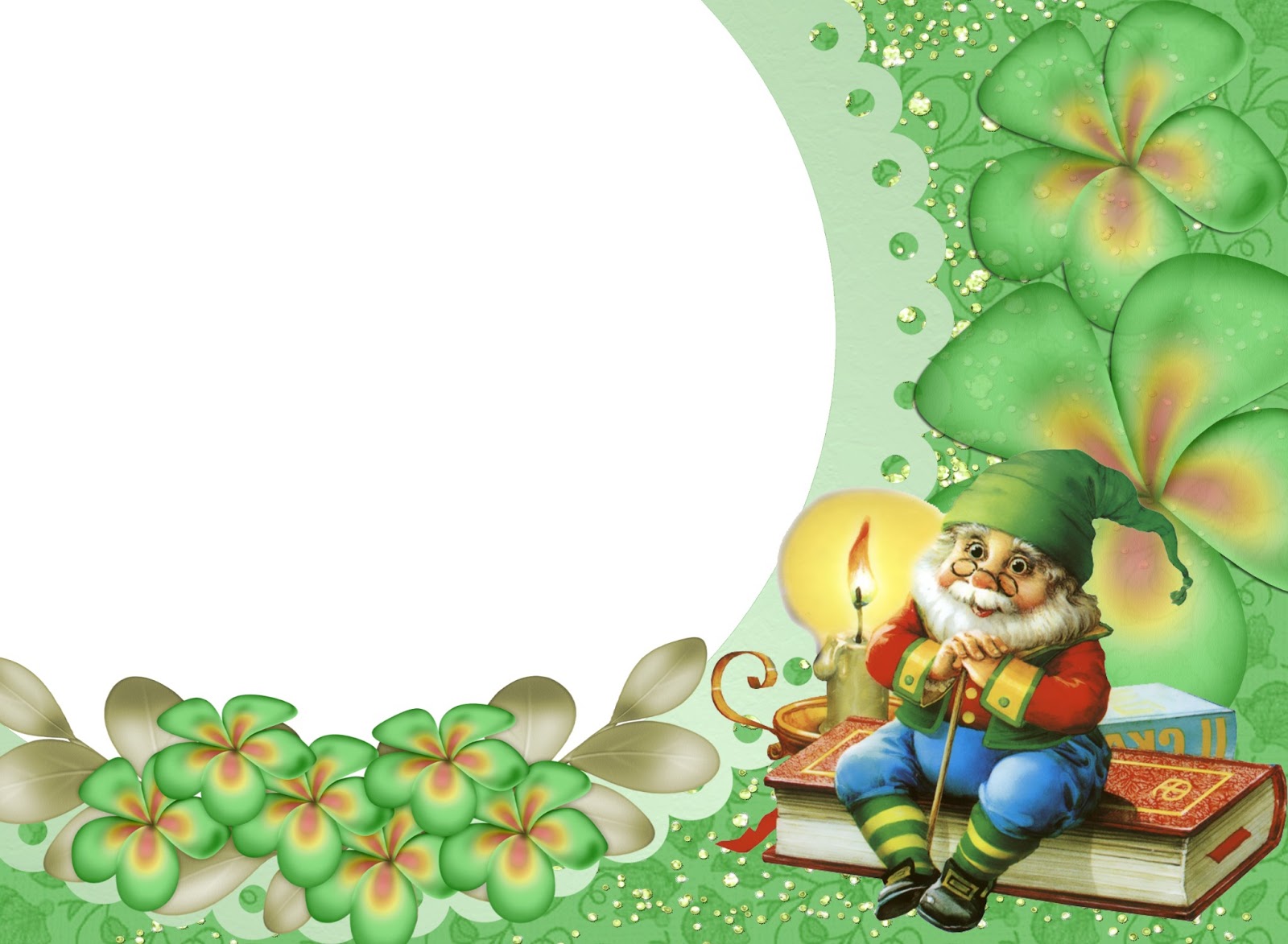 Книжки очень полюбили,
В них все буквы изучили.
Как нам радостно сказать,
Что умеем мы читать.
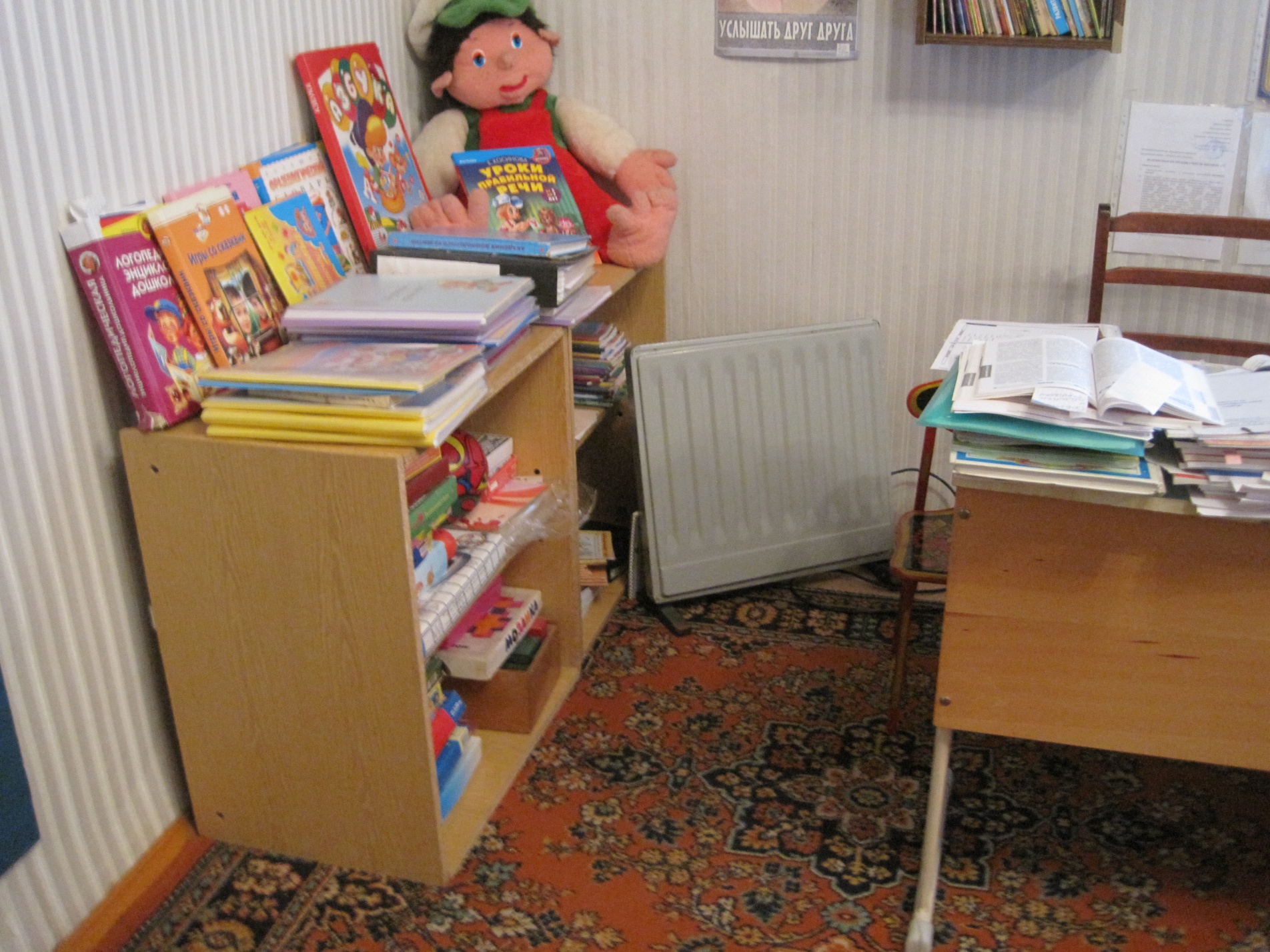 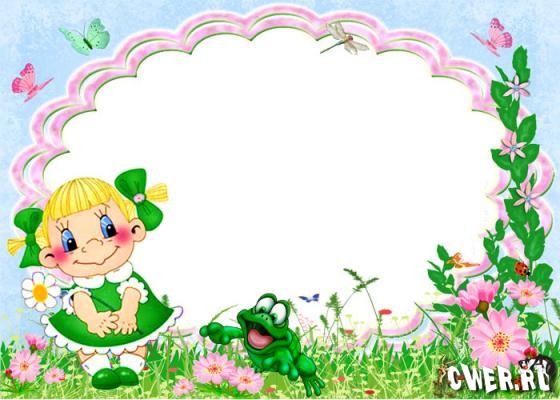 Вот на этом, вот на этом
Я закончу свой рассказ.
Приезжайте в гости летом –
Чаю хватит и для вас!
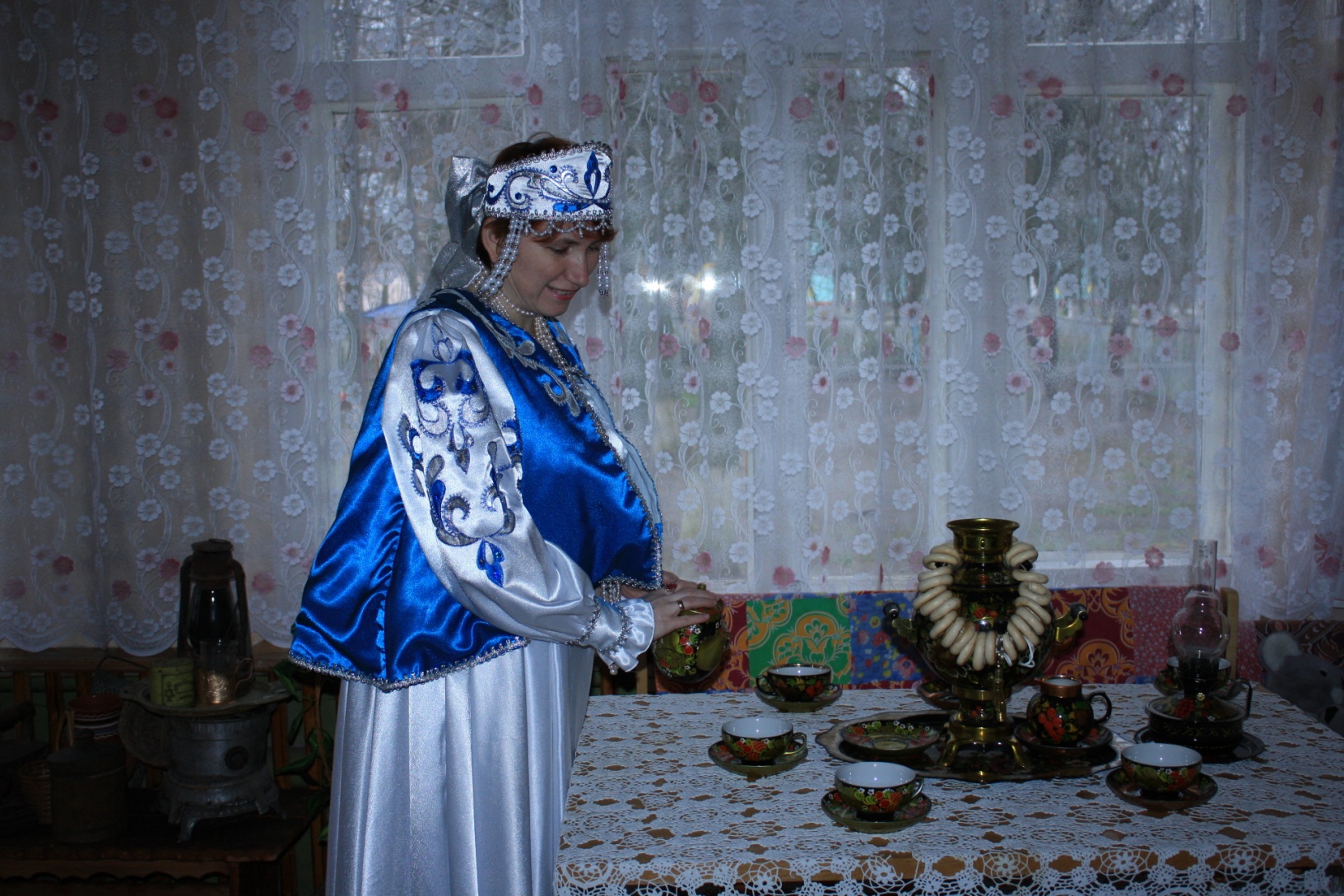